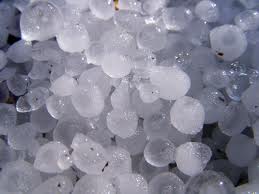 ON THE RESPONSE OF HAILSTORMS
TO ENHANCED CCN CONCENTRATIONS 

William R. Cotton
Department of Atmospheric Science, Colorado State University
Approaches to hailstorm simulation
2 moment bulk microphysics
Hybrid approach: Bulk 1-M or 2-M microphysics with bin representation of hail
Full bin storm model
3 moment bulk model
Bin approach
The full bin approach is the most realistic approach but is very computationally expensive and has only been done for hailstorms in two dimensions
Previous studies of CCN impacts on hail
To date, only two studies have examined the impacts of increasing CCN on hail (for same storm) with contrasting results
Noppel et al. (2010):used 2M microphysics in 3D storms and found  more numerous but smaller hailstones, reduction in hail amounts reaching surface for greater CCN  concentrations

Khain et al. (2011): used a full bin microphysics but in 2D and found an  increase in total hail mass and sizes of hailstones, larger hail reaches surface for greater CCN amounts
Both these studies were for the same storm
Adrian Loftus developed a 3-moment hail model in RAMS
Most bulk models are either 1-moment(predict on mass), or 2-moment(predict on mass and concentration) or a few are 3-moment(predict on mass, concentration, and the 6th moment which is proportional to radar reflectivity)
The 3-moment scheme is still computationally less demanding than a bin model but allows representation of the tail of the distribution where hail stones reside
Brief model description
 RAMS v.6 with bin-emulating two-moment microphysics (Saleeby & Cotton, 2004, 2008).



    processes are weighted by dist’s  function of Nx and  Qx 

 For this study we added a triple-moment hail microphysics scheme (Loftus, 2012) that predicts of 6th and 0th moments so all three parameters of the distribution are variable: 
                                   Nh, Qh, and nh
3M vs 2M
Predicting 6th, 3rd, and 0th moments of hail size spectrum allows all three gamma distribution parameters to vary freely- removes need to ‘tune’ parameters
Variable nh improves realism in evolution of hail distribution during sedimentation and melting
broadening/narrowing aloft, narrowing at low levels
mitigates artificial shifts towards large hail sizes
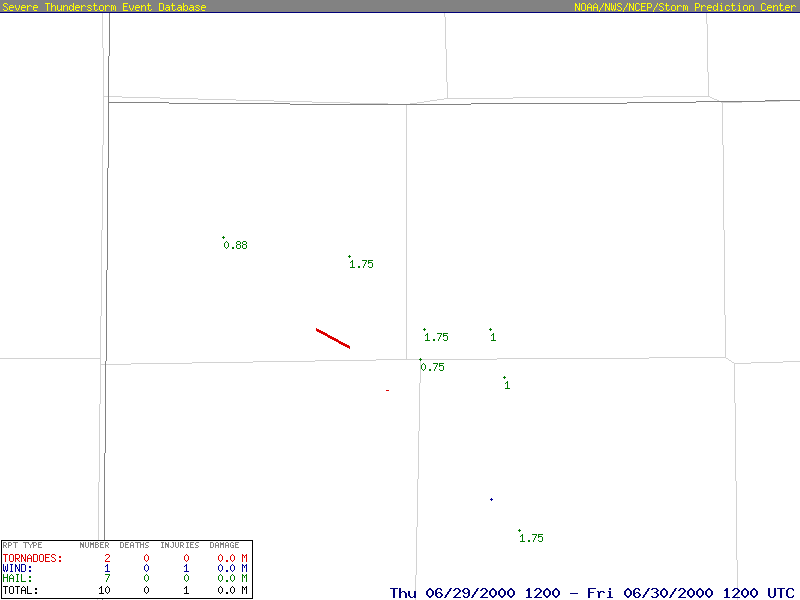 Hail reports
< 1 in
1 in
1.75 in
Adrian performed simulations for an actual case:
29 June 2000 STEPS supercell
Goodland, KS WSR-88D loop of lowest level radar reflectivity
2025 to 0410 UTC
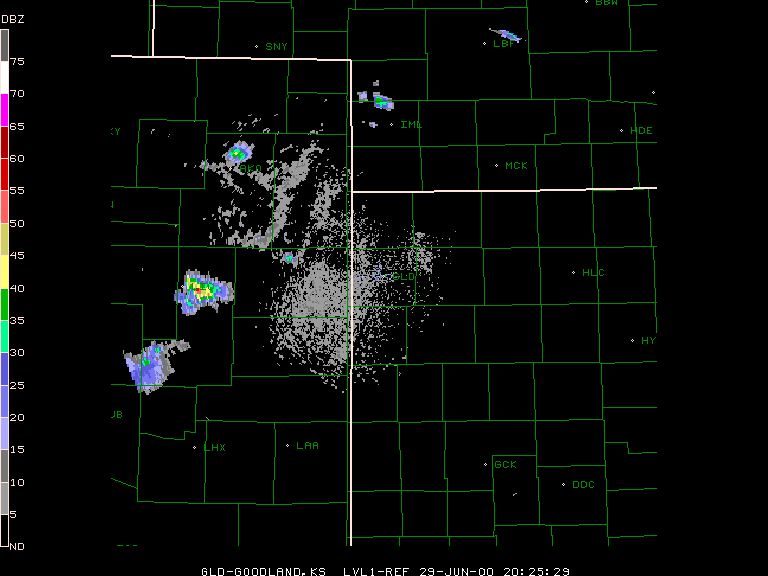 F1 tornado
Triple-moment hail microphysics
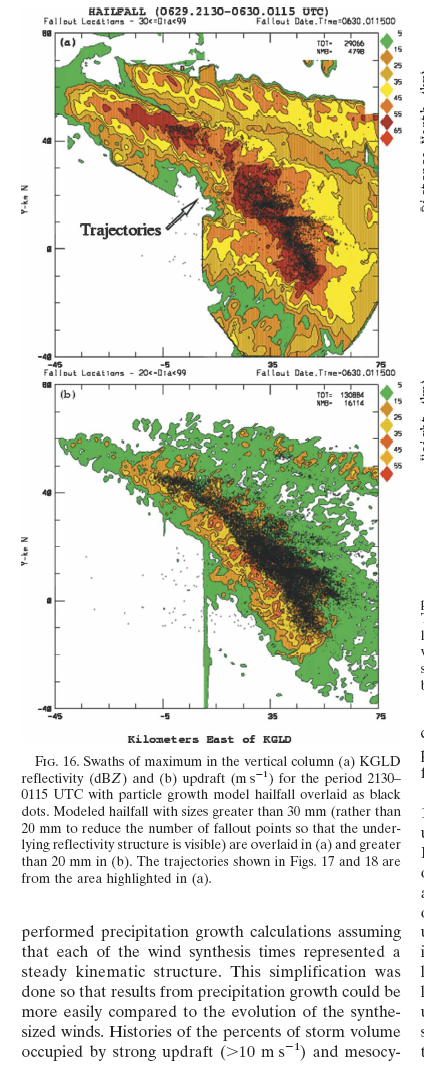 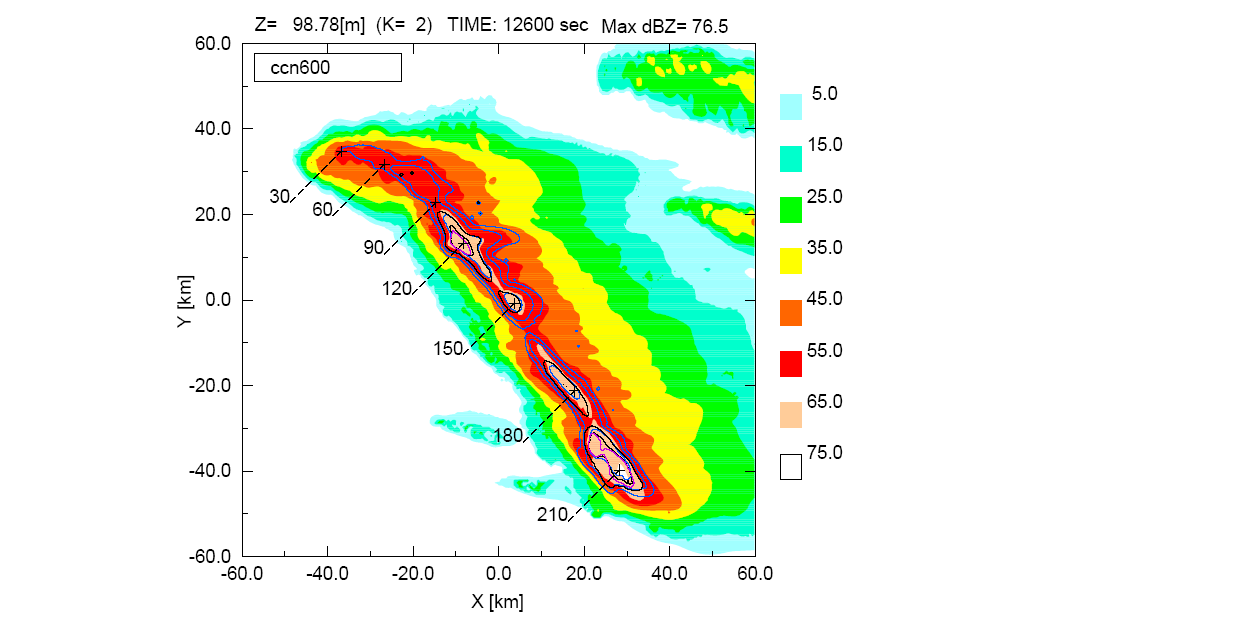 Largest hail at surface following right turn

Largest hail collocated with largest Ze values
Left: Swath of column maximum reflectivity from KGLD radar. Surface fallout locations for hail ≥ 3 cm computed using particle growth model for 29 June 2000 supercell are overlaid (black dots) [from Tessendorf et al. 2005]
Right: Swath of column maximum equivalent reflectivity factor (Ze) [dBZ] with contours of surface hail concentrations [1x10-4, 0.01 m-3] having diameters ≥ 2 (blue), 3 (black) and 4 cm (purple) for simulation using 3MHAIL scheme. Times (min) of maximum Ze also shown.
Gustavo Carrio and I then exercised Adrian’s model
A rather large number of hailstorm simulations were carried out varying both [CCN] and cloud base temperature.
RAMS was set up as follows:
 3-D domain: 100 X 100 X18 Km (Nx=Ny=200)

 Dx = Dy = 500m , Dt = 1s

 1st level 40m, Dz stretching up to 500m

 Hot Bubble (2.5K), 30km upwind of the center
Benchmark case
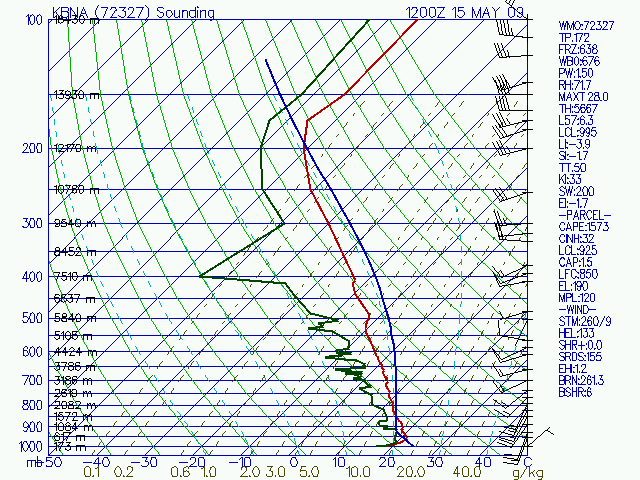   Marginally severe single cell ordinary thunderstorm

 Occurred over central Tennessee  on 15 May 2009

 2.5 cm diameter hail stones

 CAPE = ~ 1500 J kg-1
Sensitivity experiments
[CCN]: 16 values between 150 and 2400 cm-3 constant at low levels, exponentially decreasing above 3km. 


Cloud base: The sounding of the case study was systematically perturbed by varying low-level vapor contents from -12 to 12% (10 levels, ~ 500m).
Sensitivity experiments
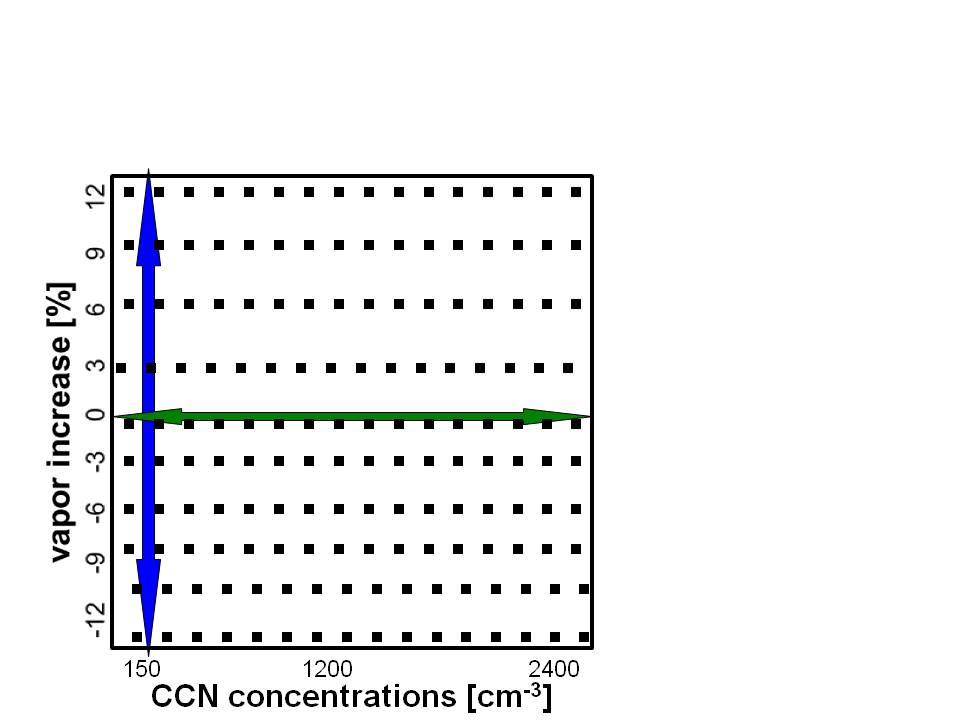  Green arrow denotes the profiles of May 15  2009

  Blue arrow represents the simulations with the lowest [CCN]  (150cm-3, “clean”).

  In the following figures each point  is a quantity that characterizes  a run. 

  To isolate the dependence on [CCN] many figures  show values normalized by each corresponding “clean” case (along the blue arrow).
Precipitation
Preliminary results
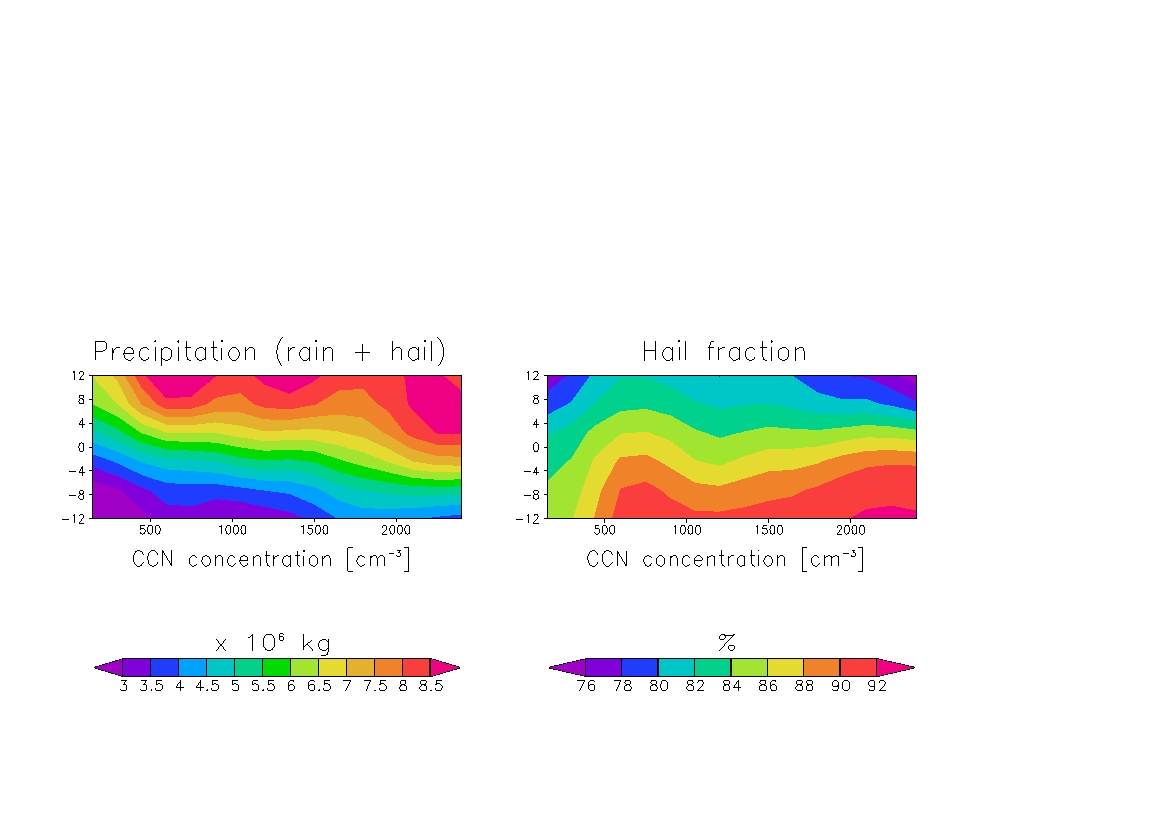 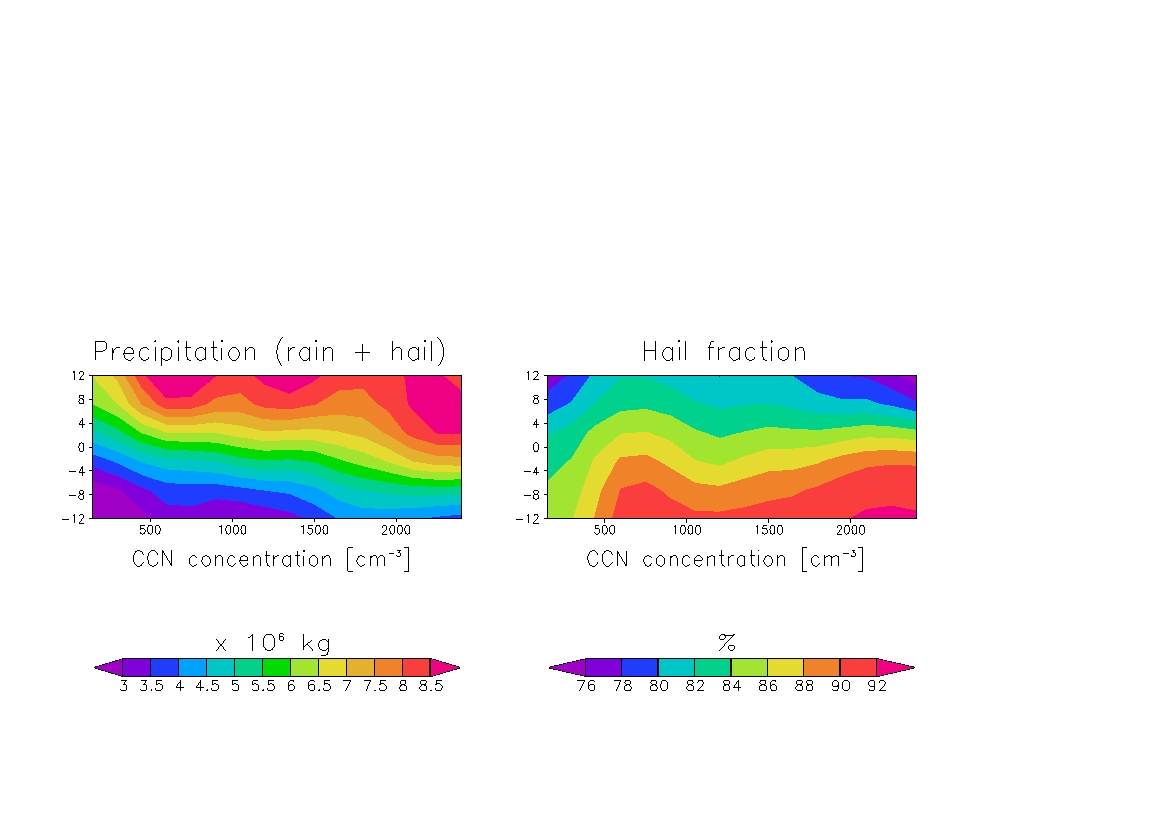  For storms with higher cloud bases, significant CCN impact on:
                                          both total precipitation and hail fraction 

  For lower cloud bases → little impact
Hail integral mass and rates
Preliminary results
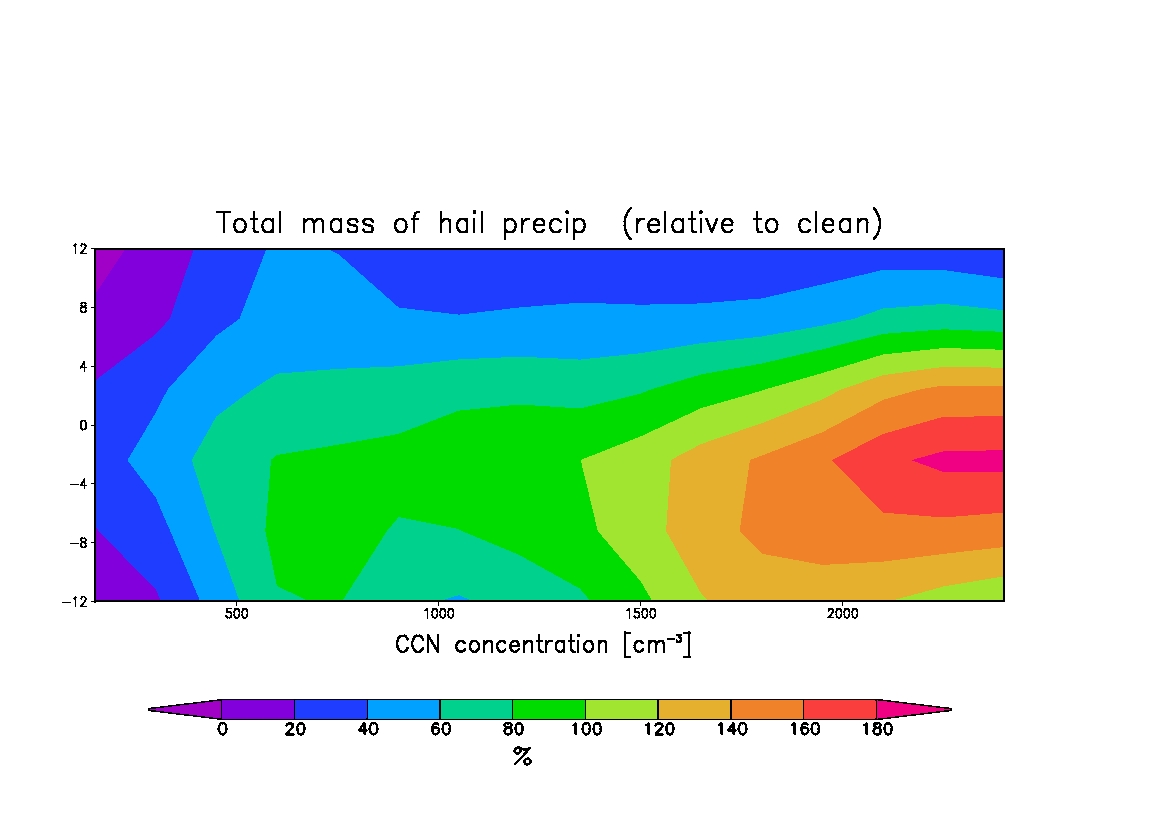 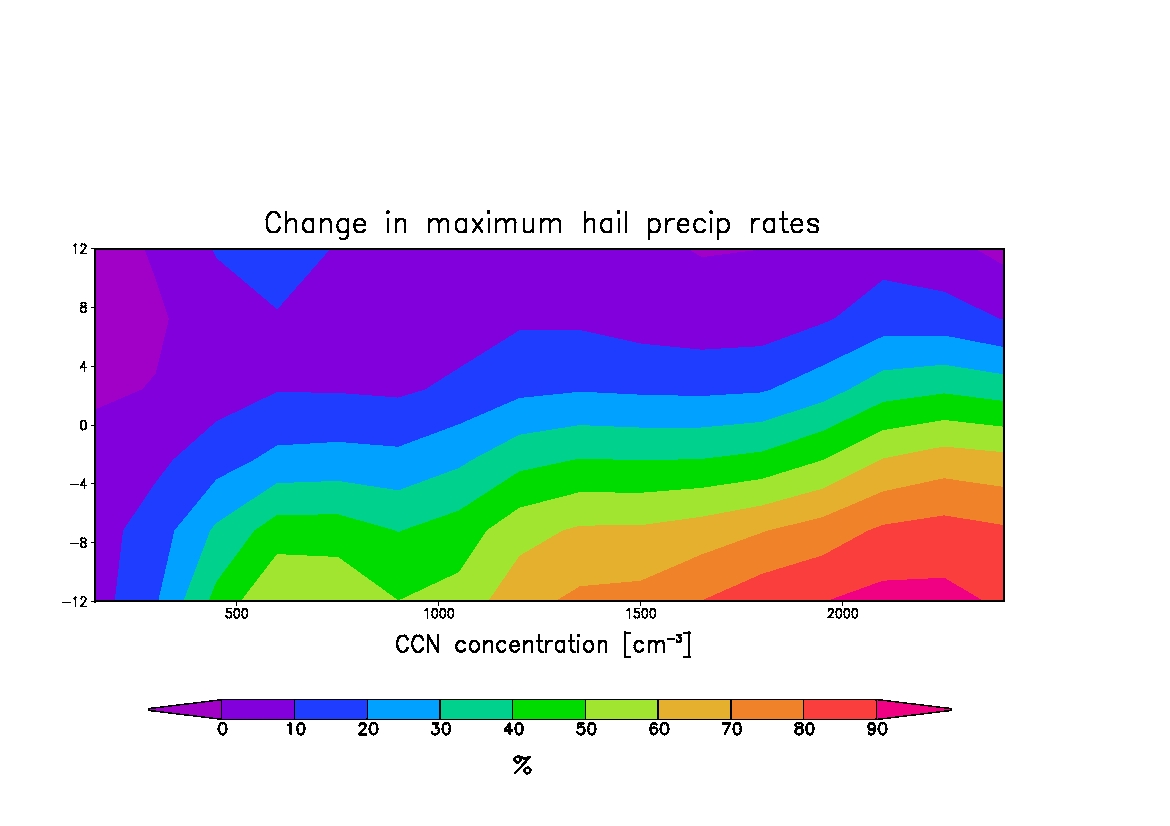   Large positive changes in both the integral mass of hail precipitation  and maximum rates for runs with higher cloud bases.
Hail concen and predominant size
Preliminary results
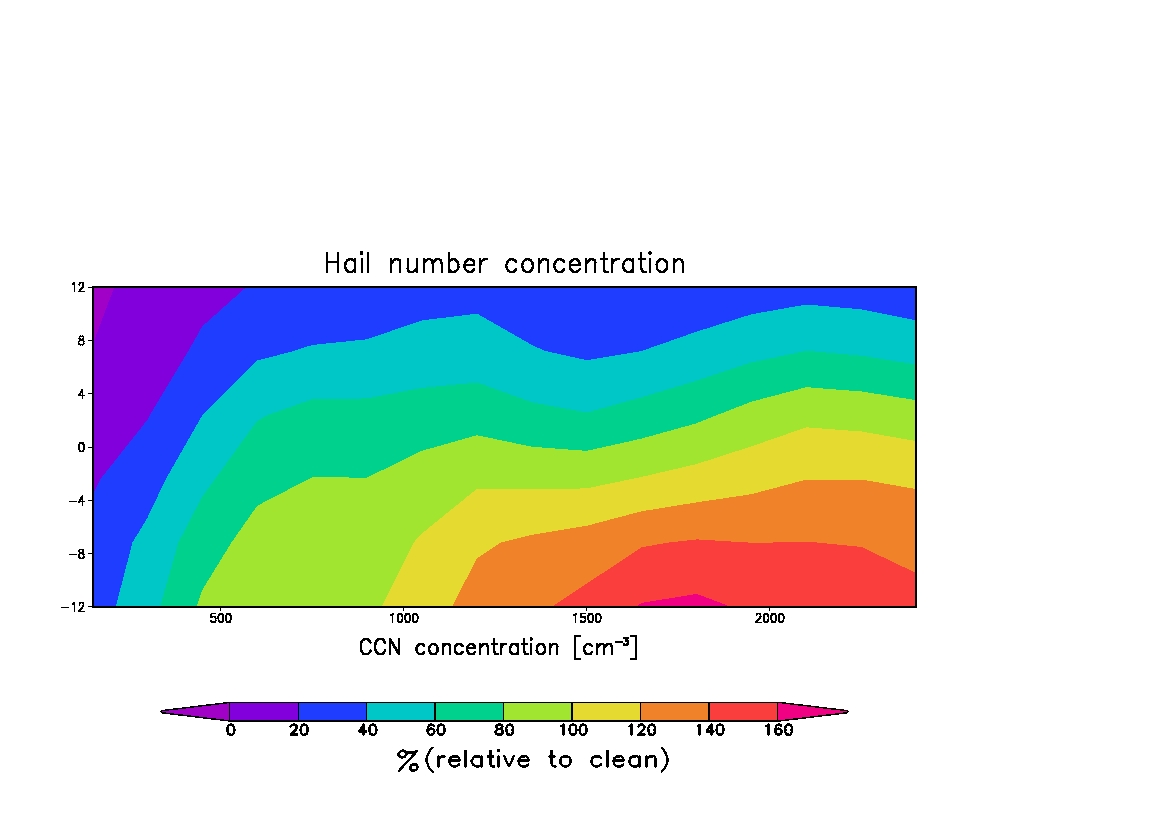 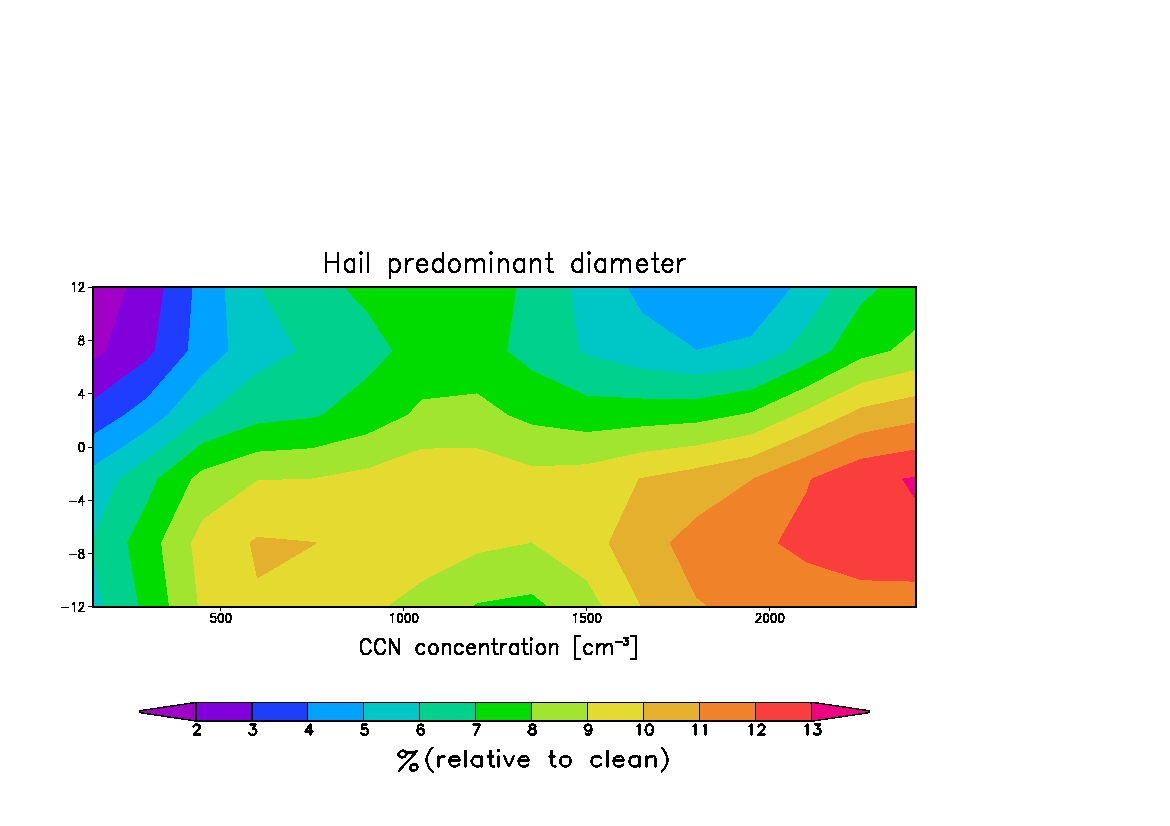   Large positive changes for N’s for runs with higher cloud bases.

  Positive although more modest impact on predominant diameters.
Peak updrafts and SCLW
Wmax                                      Peak SCLW
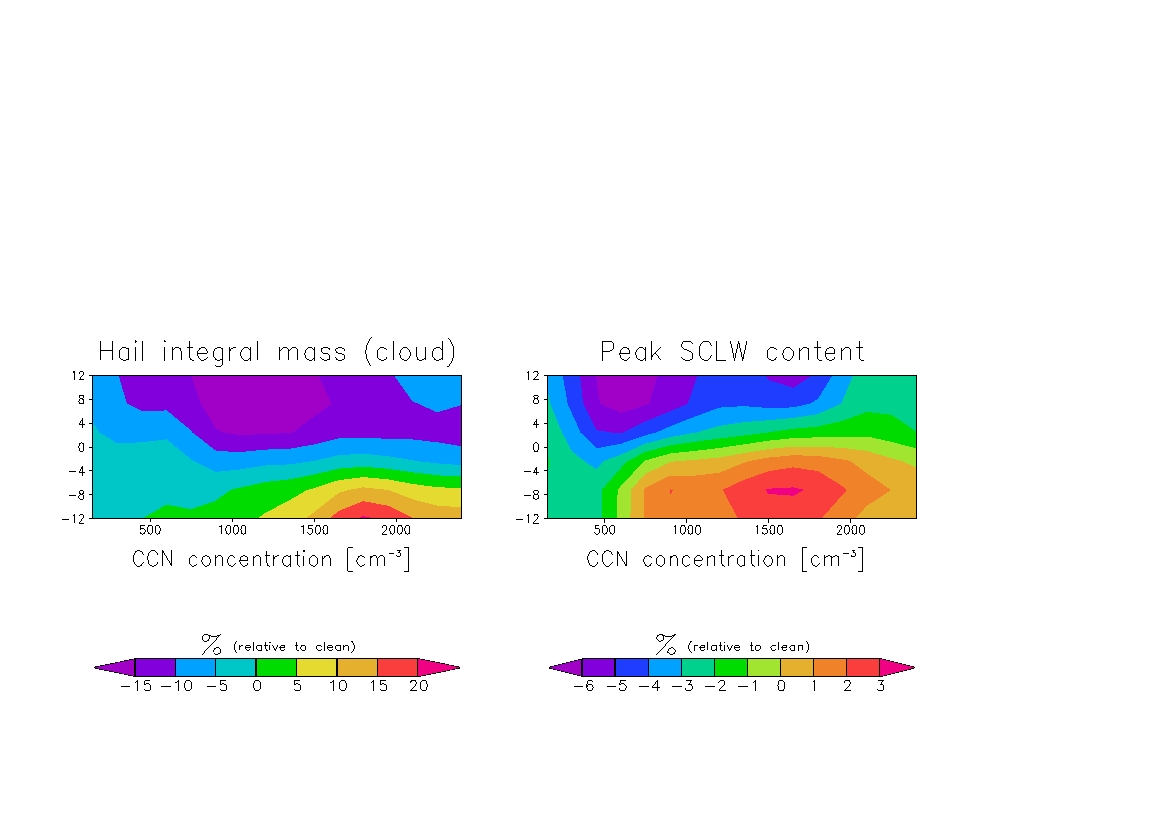 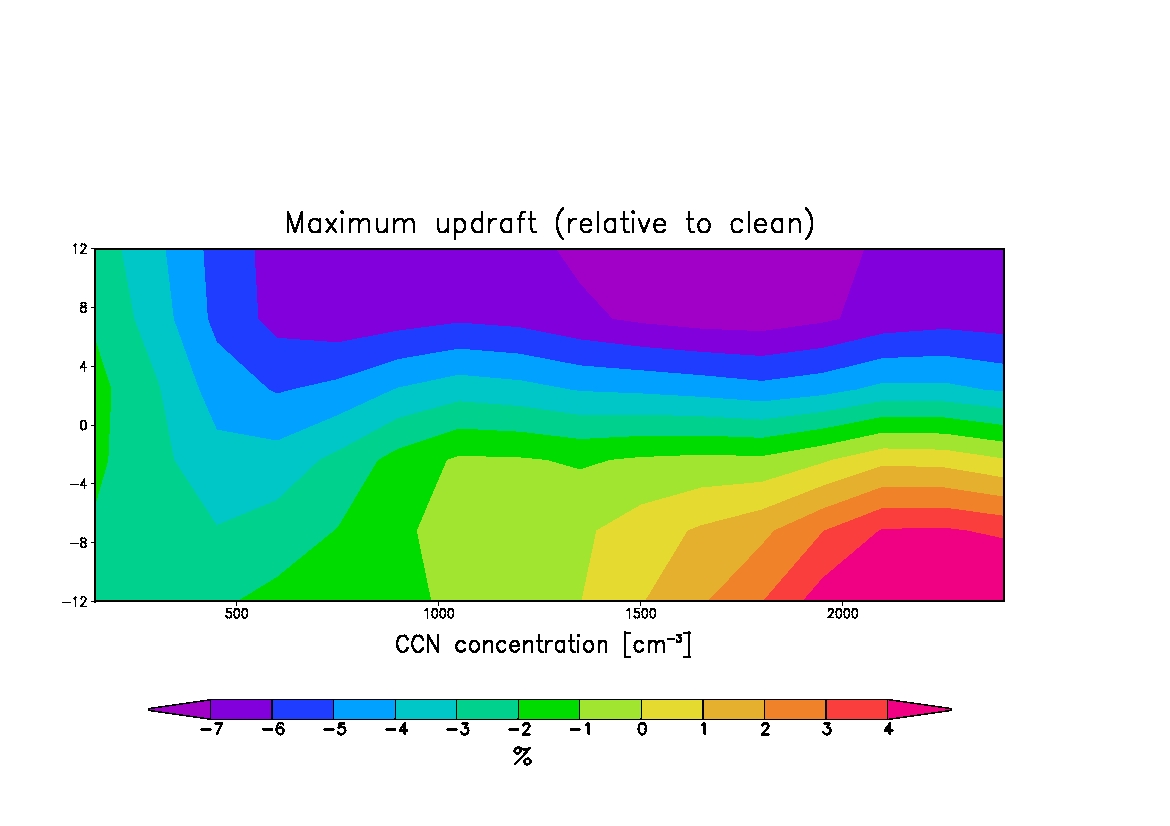 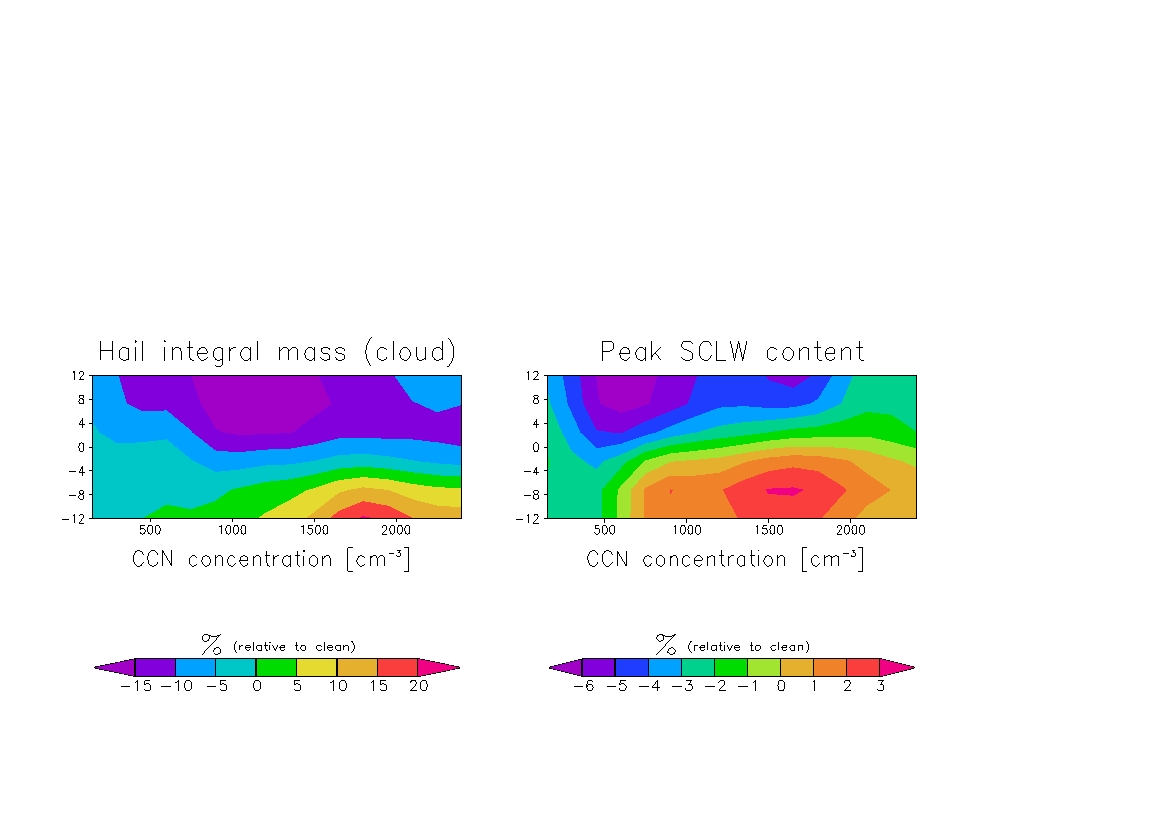    Positive relative changes for storms with higher cloud bases.

   Linked to the availability of supercooled liquid water.
Change in storm “size”
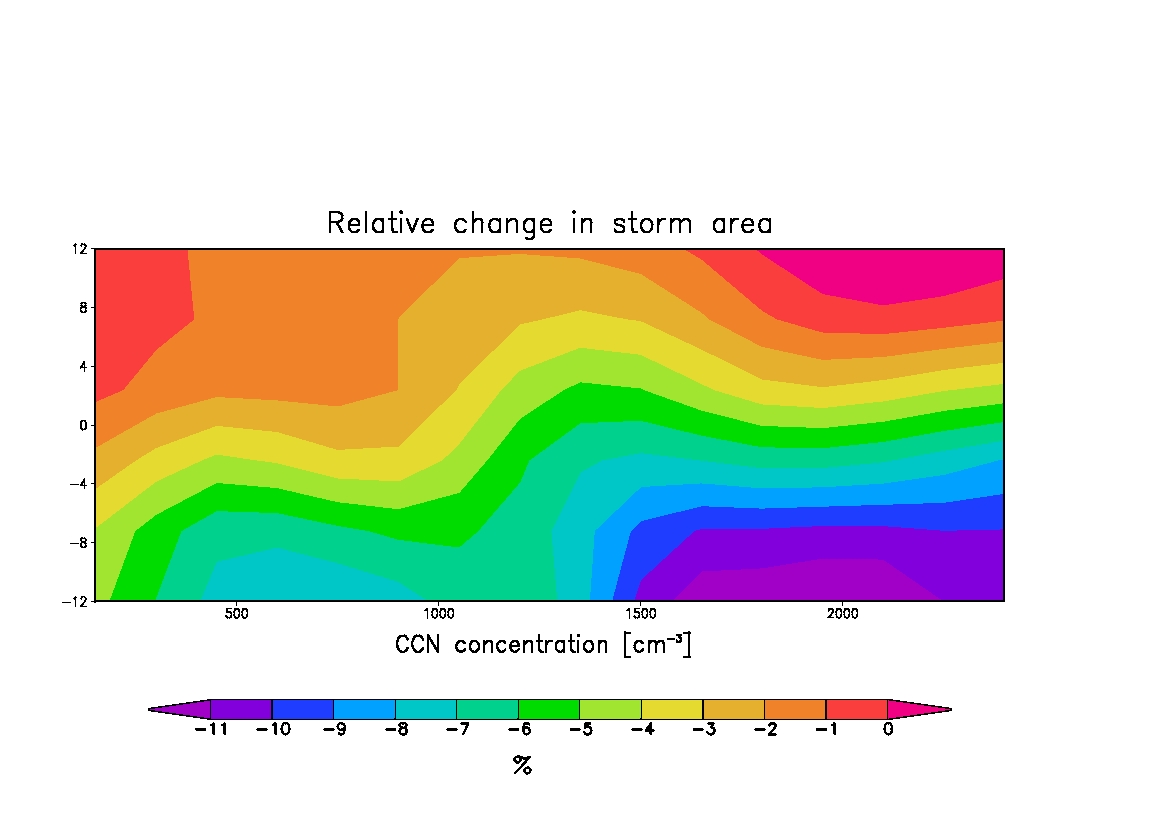   Increasing [CCN] tends to concentrate hail  in smaller areas for the dries cases.
 
 Larger accumulations concentrate in smaller areas  of precipitation  (as in Carrió & Cotton, 2011).
Downdrafts
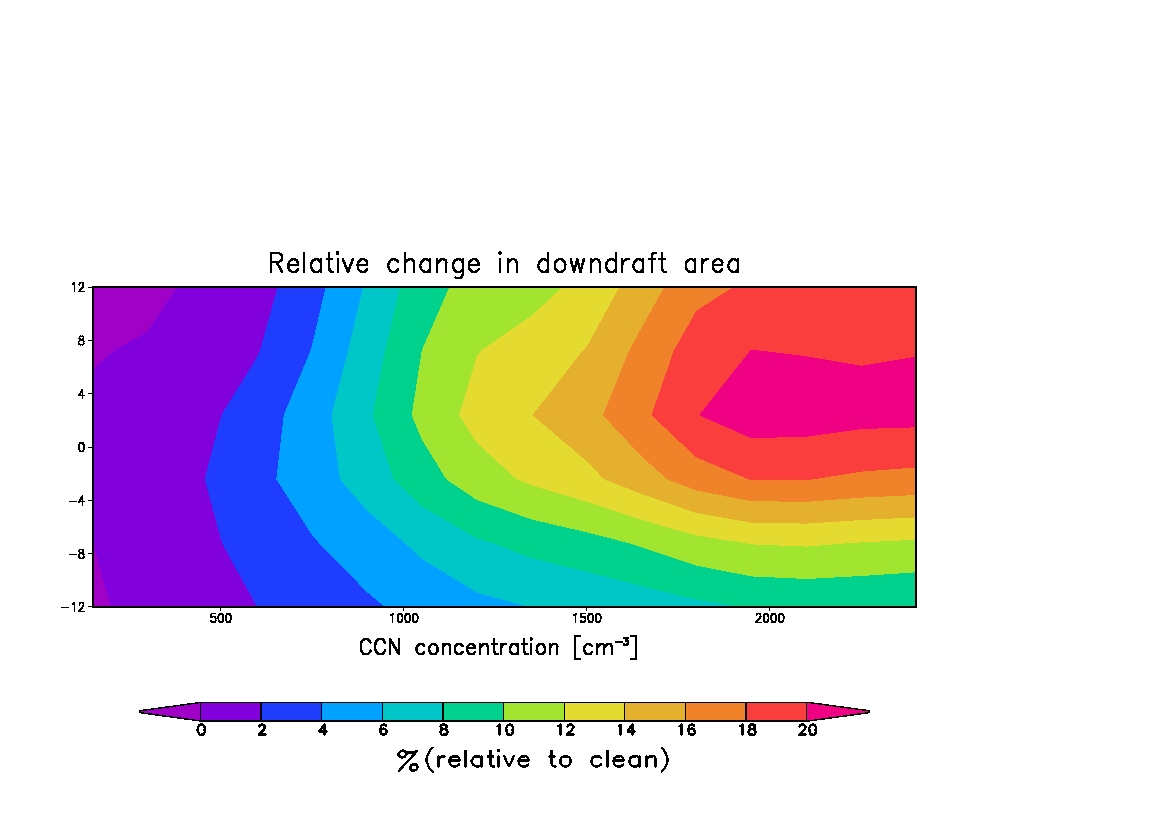   CCN  → downdraft area ↑ for runs with lower cloud bases.
Downdrafts
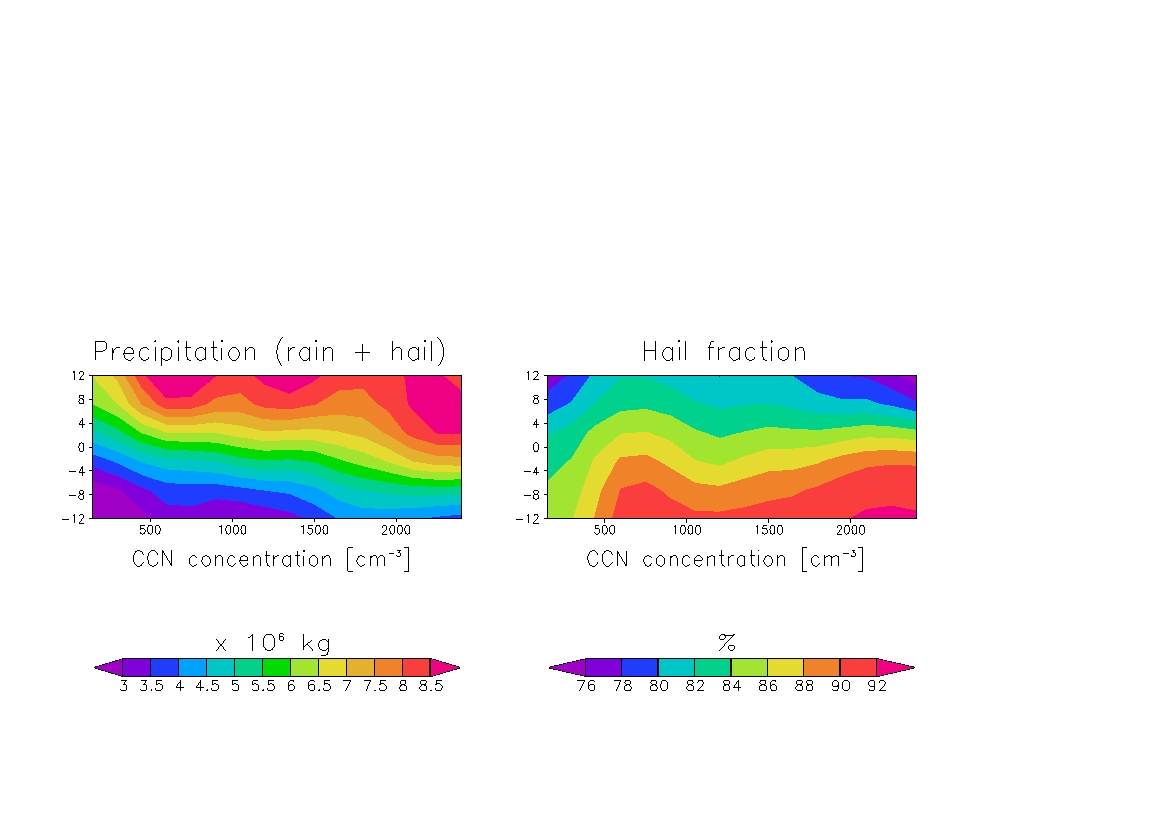 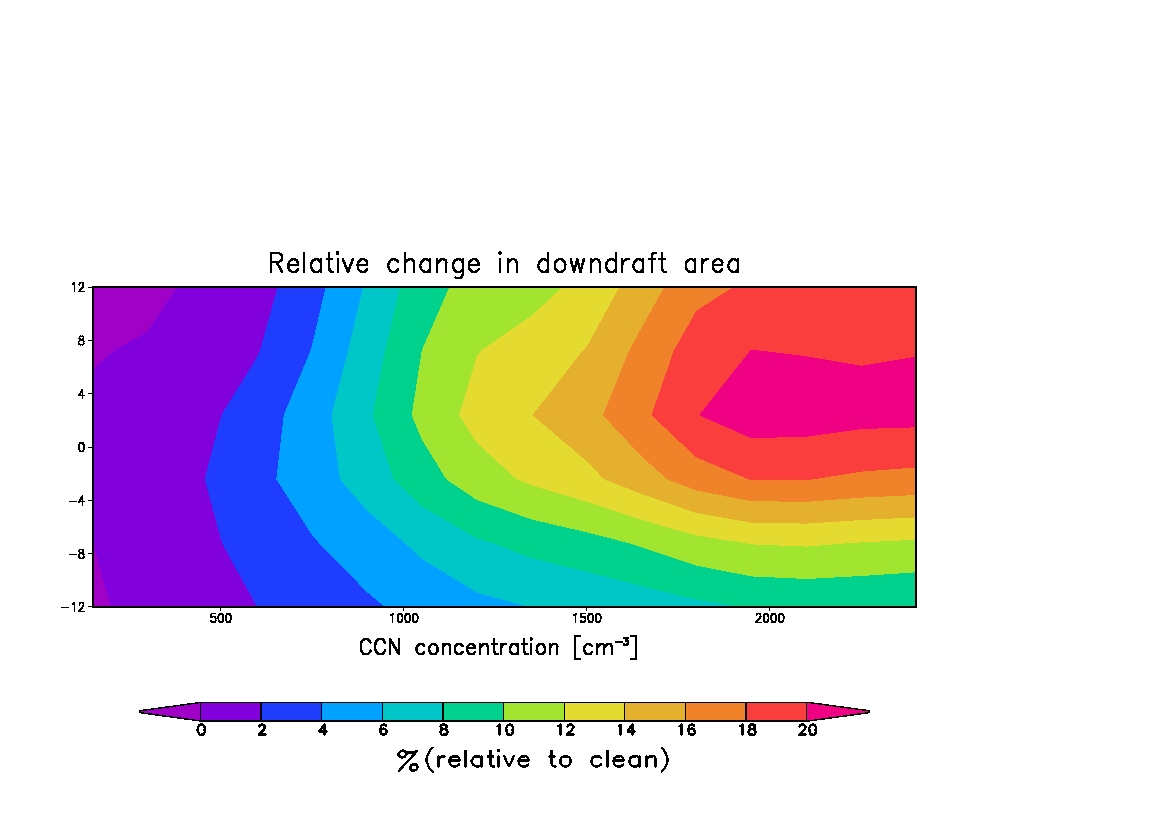   CCN  → downdraft area ↑ for runs with lower cloud bases.

  Larger impact occurs for run with higher rain fraction of precipitation
Summary:
We find significant sensitivity to CCN concentrations for storms with colder cloud base temperatures or higher cloud bases and with smaller distances between cloud base and freezing level(D)
 For this regime we find larger predominant hail sizes and concentrations, greater integral masses of hail, and greater hail precipitation
For warmer cloud base temperatures and greater D
The response to varying CCN amounts is weak
Warm rain processes are much more active
Thank you!
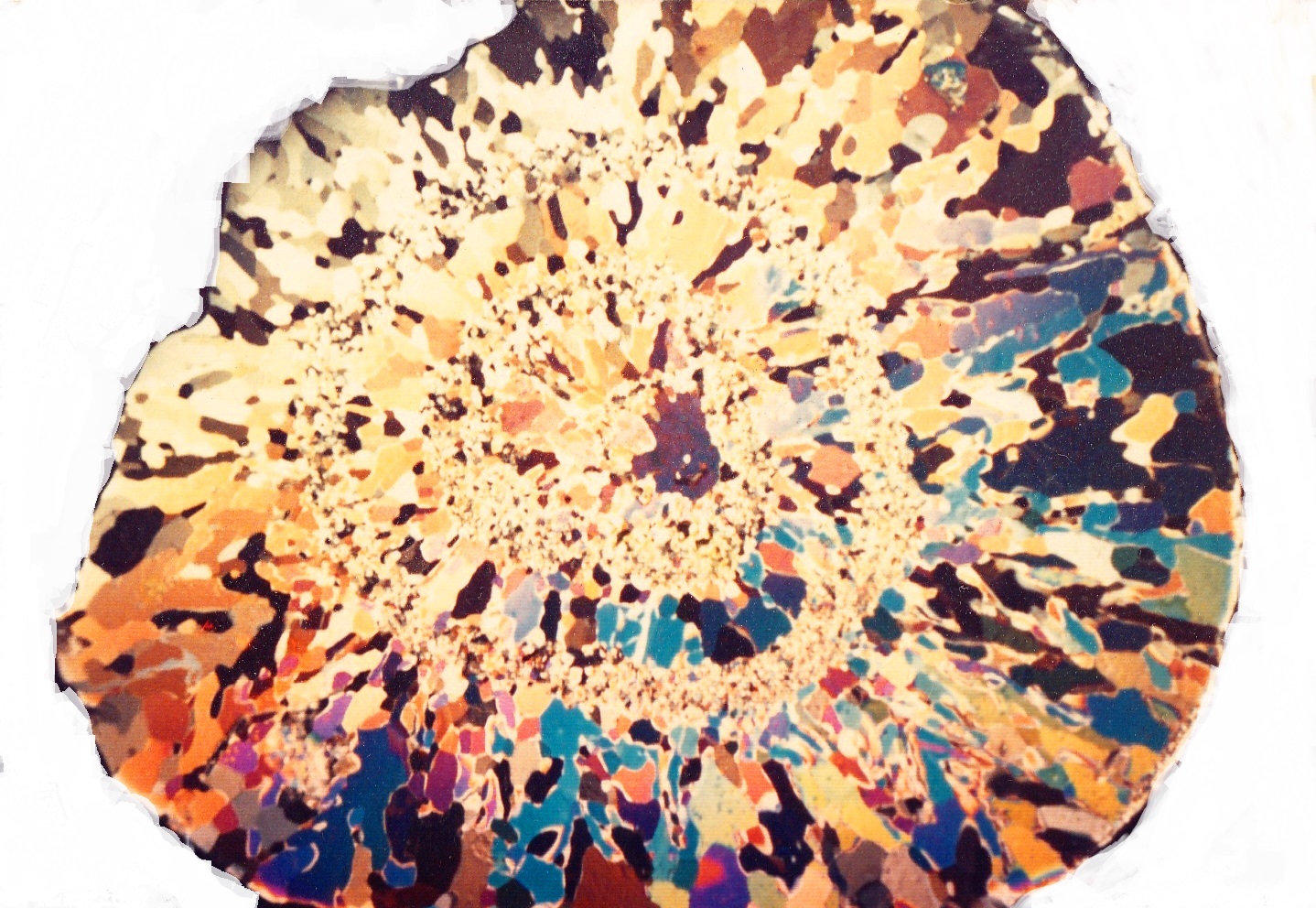